心身分析とリスクマネジメント
１）心身分析研究調査
「人間のミス」を分析
改革・改善につなげる手法や体制は、確立されていない
絶対にミスが許されない
システムの問題として捉える
事故は必ず発生するとういう前提に立ったシステムの改革・改善が必要
２）リスクマネジメント活動
リスクマネジメント活動をしているのは、ほぼ看護師で、医師の影は薄いのが現状
看護師は医師の約５倍
看護業務を通し患者と接する時間は医師より長い

「ヒヤリ・ハット」の件数は医師よりも看護師の方がはるかに多い

看護師のミスは、医師よりインパクトが弱く反響も小さい感もあるが、
潜在的なリスクは遥に高い
WHY？
先輩後輩などの上下関係

互いの畑は荒らさないという暗黙の了解がある

内科医が外科医に意見するというような行為には強い抵抗がある
WHY？
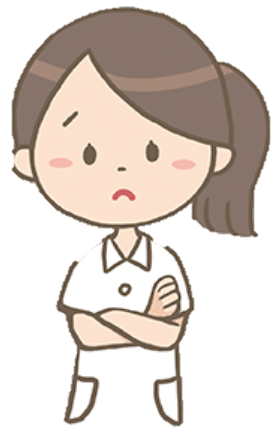 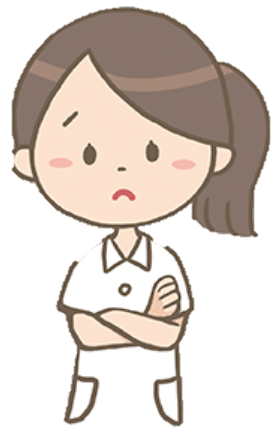 看護師がリスクマネジメント活動に意欲的であるのは？
３）リスクマネジメント活動の問題点
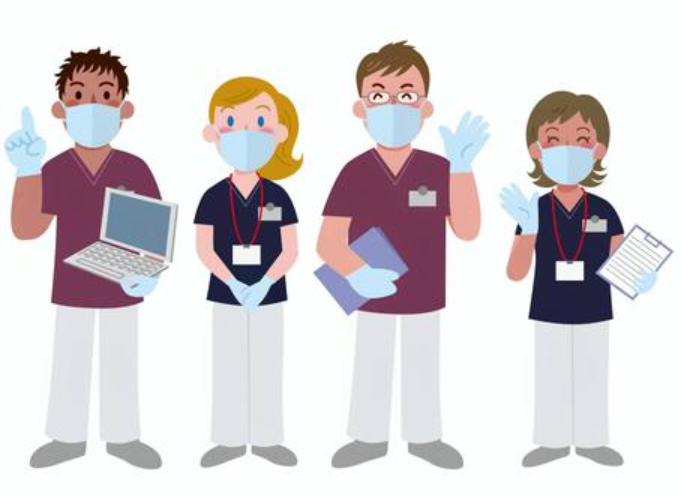 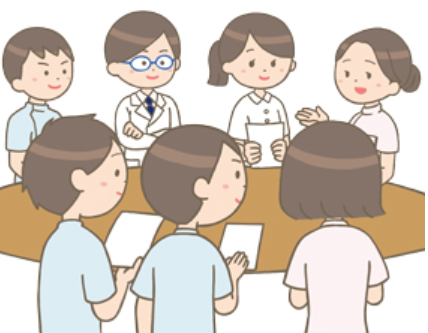 米国の病院の看護師
リスクマネジメントの専門教育を受けている
効果的な対策を立てるための専門教育は受けていない
種別的な件数の集計、年間推移を見るなどが多い
医療安全管理教育を受講した医療従事者が果たすべき役割は大きい
４）調査概要
（１） 調査対象
首都圏の総合病院（ベット数約1000床）
    全看護単位（看護師数800名）
 
（２） 調査期間
３ヶ月 

（３） 調査方法
予め無記名方式の調査用紙を各看護単位（病棟）へ配布
    調査期間中に発生したエラーについてその時の状況を記入